PRESENTATION TITLE
SPEAKER’S NAME
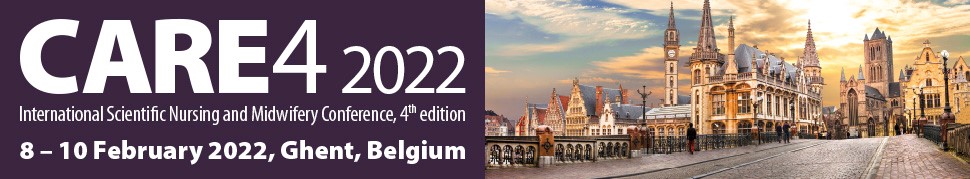 SPEAKER’S NAME
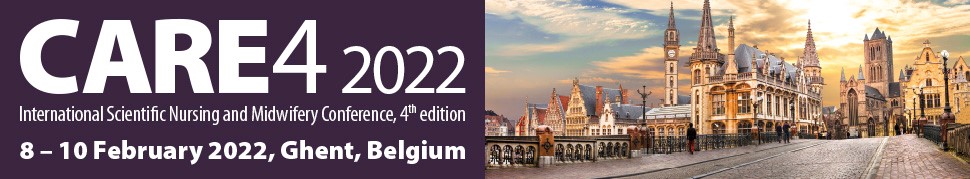 Speaker’s affiliations
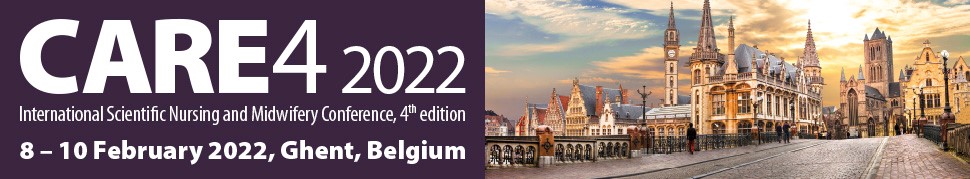 Title
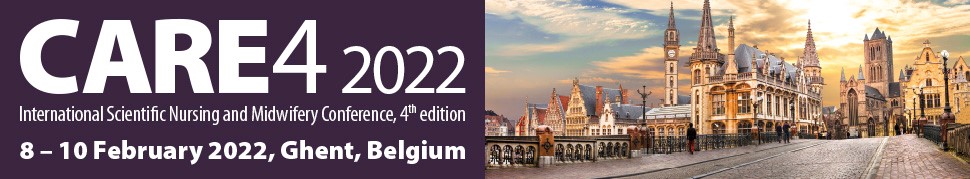 Title
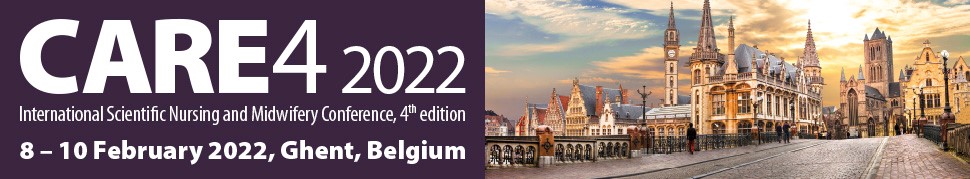 Thank you for your time!
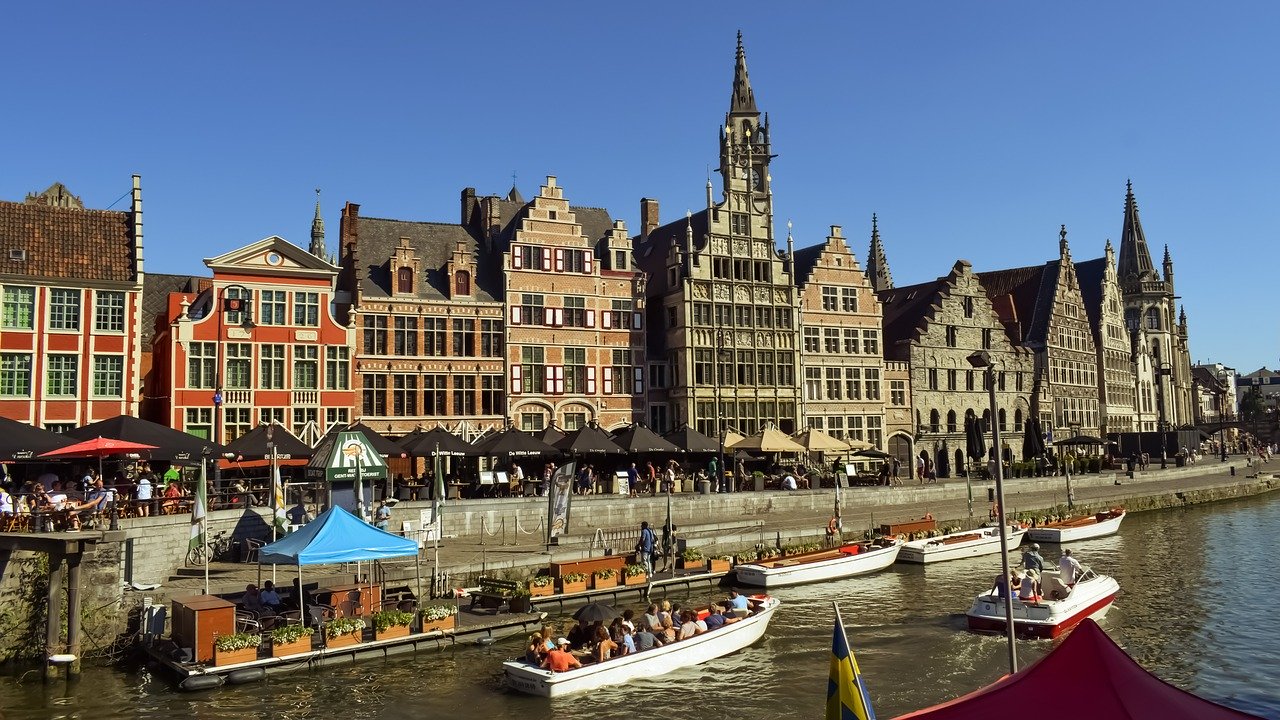